Accelerate and Automate the Price Listing in EBS: 
A Success Story
10999
Maintain Pricelist in Oracle E-Business Suite
Archana Raghu PMP®
Project Lead
Doyen Systems Pvt Ltd.
April-2019
[Speaker Notes: There are many challenges faced in Advanced Pricing in EBS. This session details a highly useful custom solution for maintaining pricelists in EBS. We will also look into the advantages of using this solution and how it helps in increasing the efficiency of the order to cash cycle.]
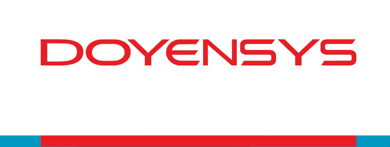 Who We Are
A TECHNOLOGY SERVICE COMPANY THAT
PROVIDES INNOVATIVE SOLUTIONS AROUNDTHE ORACLE PLATFORM
With Laser focus on customer delight as the primary success parameter
Located at
Established
2006
Team strength
250+
US . India . Canada
[Speaker Notes: Our company was founded in 2006 in both US and India. We have 200+ employees and work primarily on Oracle technologies. We provide Oracle based solutions to our customers using a process driven global delivery model.]
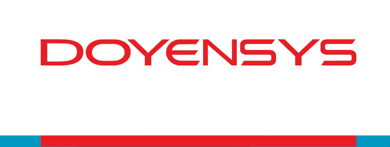 What We Do
SERVICE OFFERINGS
Oracle EBS
Oracle Fusion
Packaged  Applications
Oracle Database  and Middleware  administration
Software  Services
Software  Development
Oracle APEX  Development
Lift and Shift
Oracle Custom  Development
[Speaker Notes: Our company was founded in 2006 in both US and India. We have 200+ employees and work primarily on Oracle technologies. We provide Oracle based solutions to our customers using a process driven global delivery model.]
Presenter Info
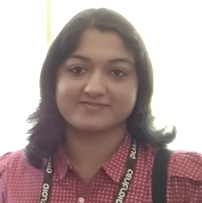 Archana Raghu
Project Lead,  Doyen Systems Pvt Ltd
13+ Years of experience in Oracle technologies like EBS, Fusion Applications, OBIEE, APEX, ADF etc.
Certified Project Management Professional PMP® and Certified Procurement Cloud 2017 Implementation Specialist
Worked on several projects focusing on conceptualizing business needs and translating them into viable technical solutions.
Successful analysis and problem-solving expertise and proven project management experience.
Agenda
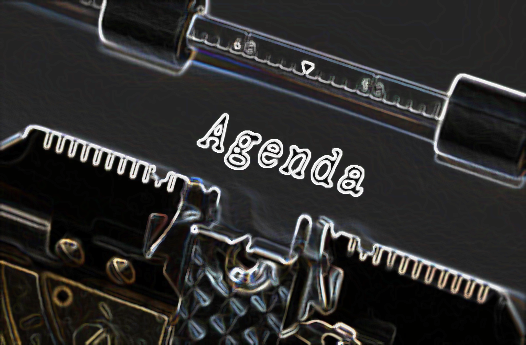 [Speaker Notes: Let us start with the challenges in EBS pricelist. Then we will move to the salient features of the solution being provided. A custom workflow is also built around this solution where the approval process is seamlessly handled. Then there are some additional features that help in understanding more details. We will then take a look at the important reports that are available to run at any time and then go through a demo before closing.]
Challenges in maintaining Pricelist
[Speaker Notes: Am sure all of us have used OE Pricelists. So what are the challenges in using pricelist and attaching it to the sales order?]
Pricelist in EBS
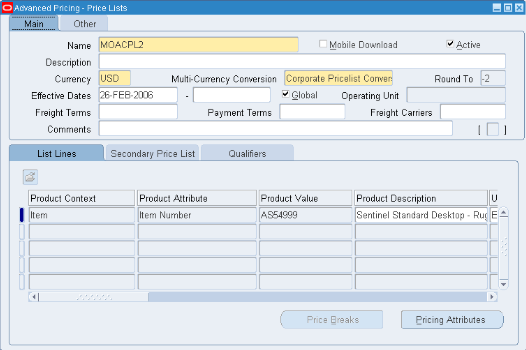 Challenges in Pricelist
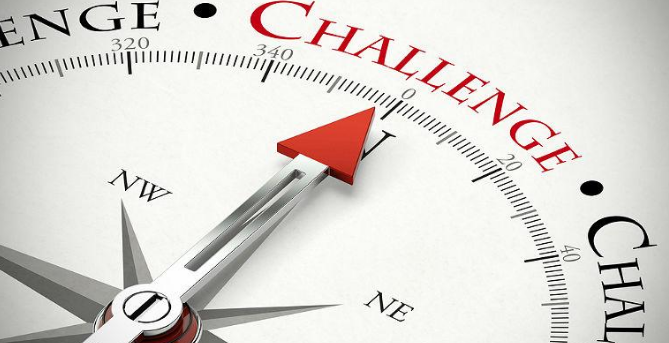 [Speaker Notes: Same item – different prices for different customers
Wrong update of prices
Wrong pricelist attached to sales order]
Challenges in Pricelist
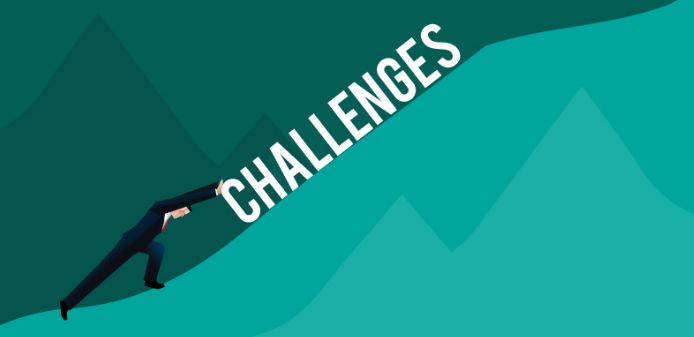 Salient Features
Salient Features
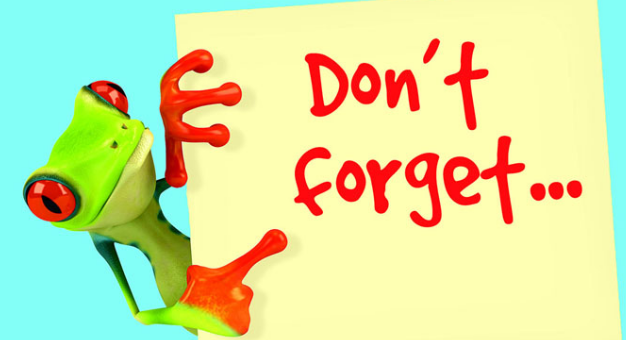 [Speaker Notes: Now that we have discussed the challenges in details, let us move on to the solution being offered. 
What are the highlights or the important features that help in maintaining pricelists?]
Salient Features
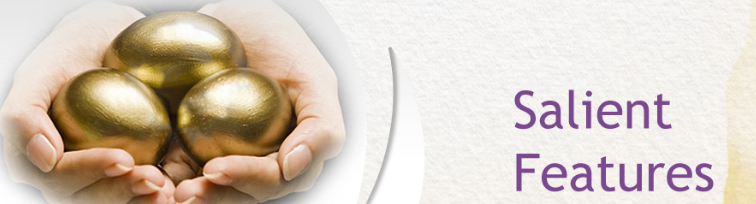 [Speaker Notes: Oracle SSO login used. Custom login can also be supported]
Approval Process
Approval Process
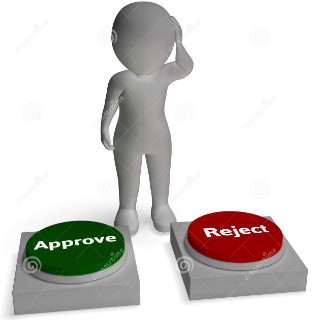 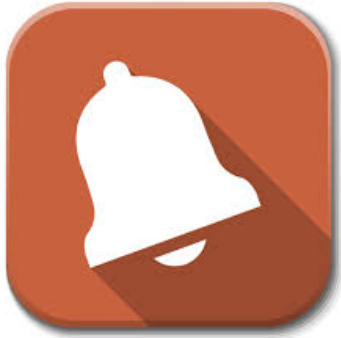 [Speaker Notes: The sales manager/marketing manager can create a new Quote or view an already existing Quote.
On clicking the Create Quote Button, it opens up the screen where Quotes can be entered and saved.
Accruals are defined from the Oracle Trade Management.
On clicking Import from Excel,screen to upload the excel pops up.
Quote Lines are entered and saved.

Accruals from Trade Management – claim and deduction management, budget management]
Approval Process
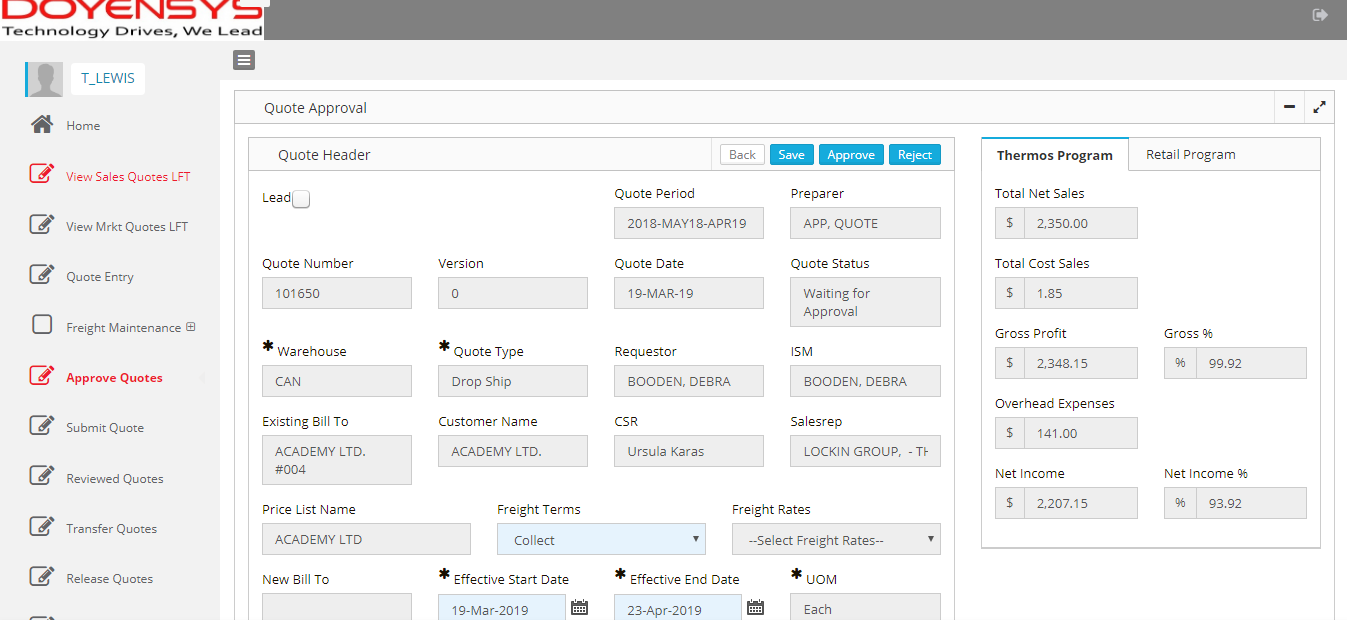 [Speaker Notes: Validations are performed depending on the values entered.
Once  all Quote lines are entered and modifications done to the quote,click Final Submit.
On clicking Final Submit,the quote is submitted for approval.
Refresh Button will allow to reprice the Quote Lines-Accrual,Freight,Commission and Royalty will be recalculated.All columns based on the above columns will be recalculated.
Delete Button deletes the quote when the status is in 'INCOMPLETE'
Quote Lines can be deleted if the lines are not approved.]
Approval Process
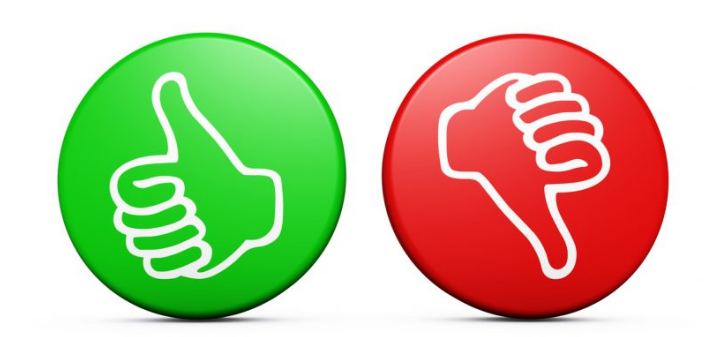 Sales Manager
Sales Director
CFO
Submit
Approve
Approval Notifications
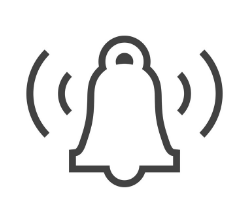 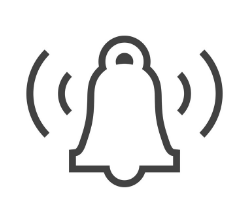 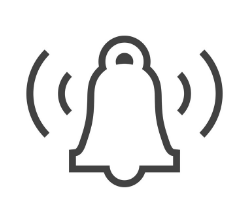 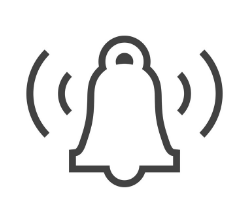 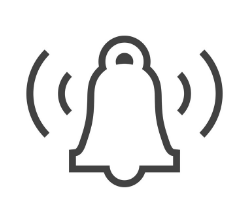 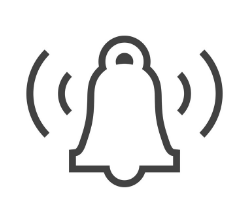 Supplementary Features
Load Data from Files
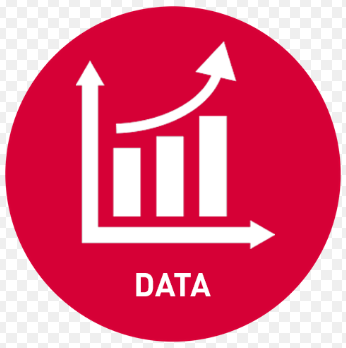 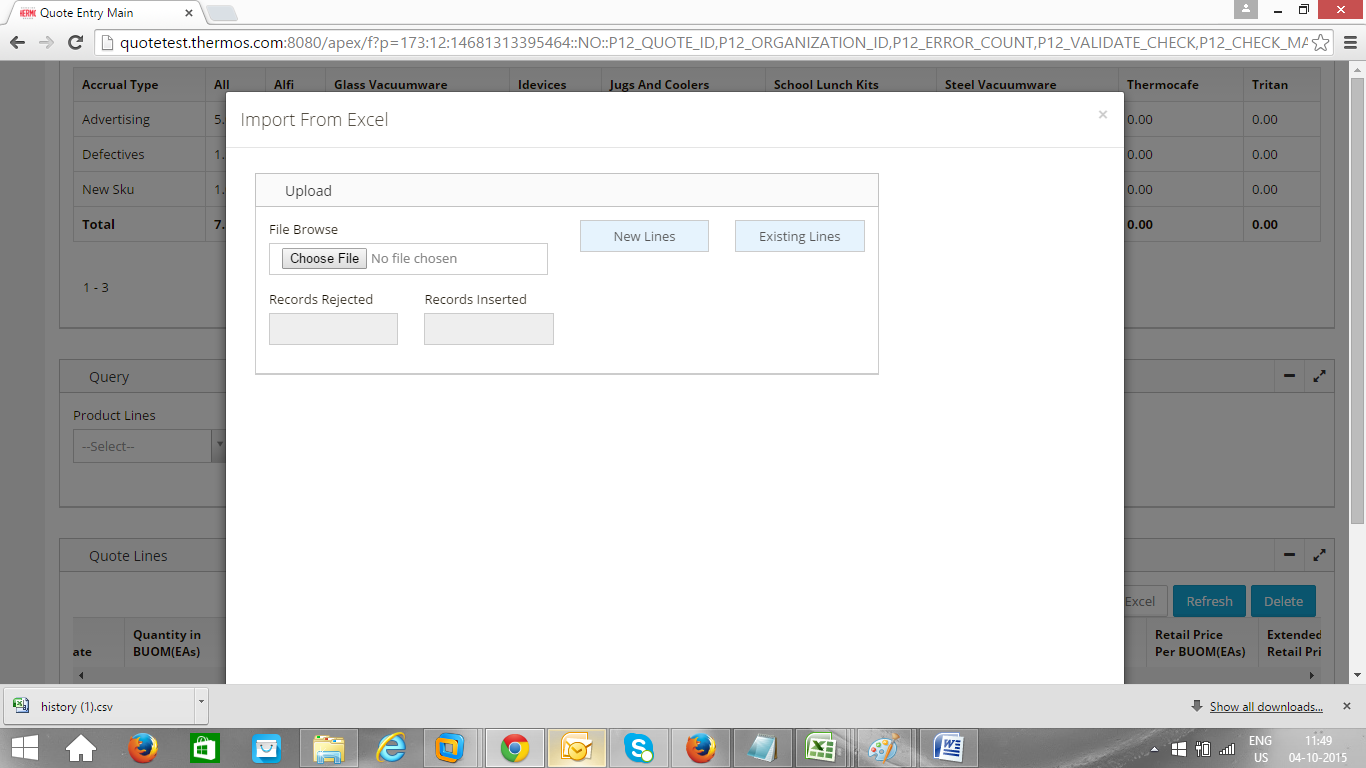 Save/ Delete Functionality
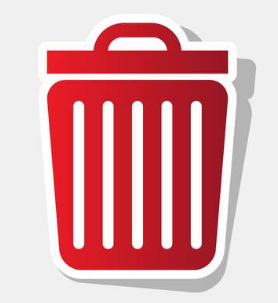 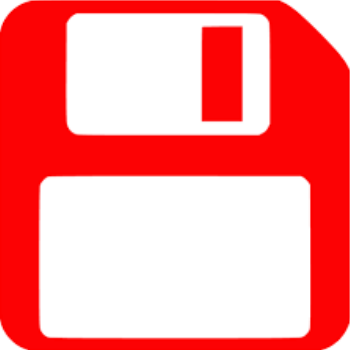 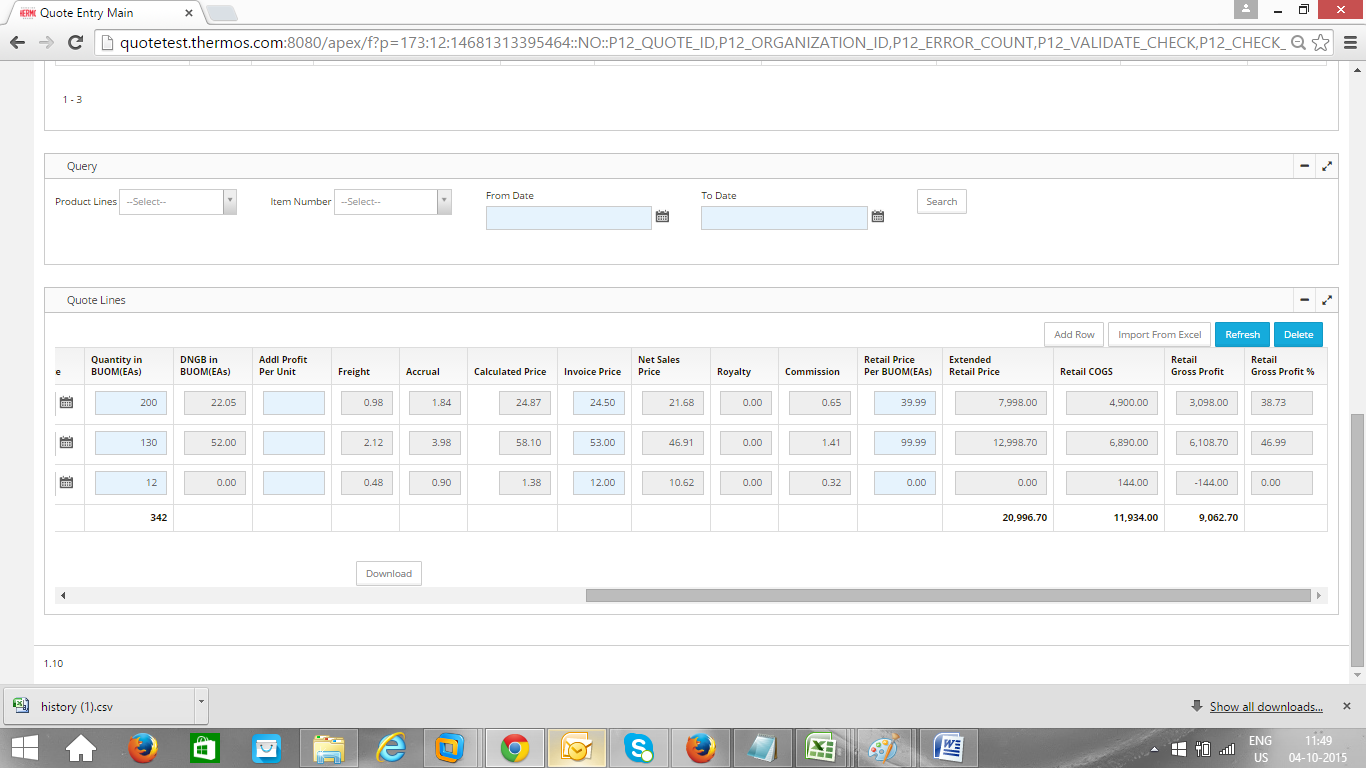 Copy Quote
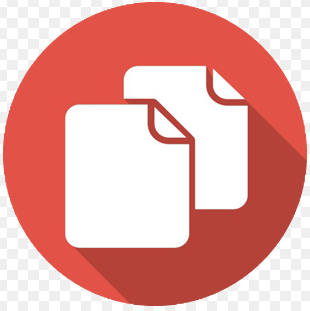 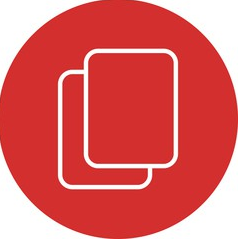 Copy Quote
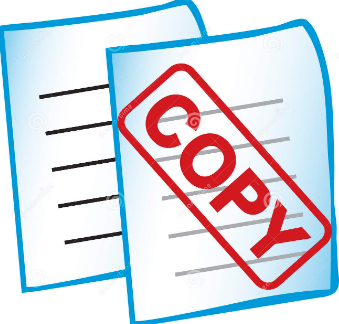 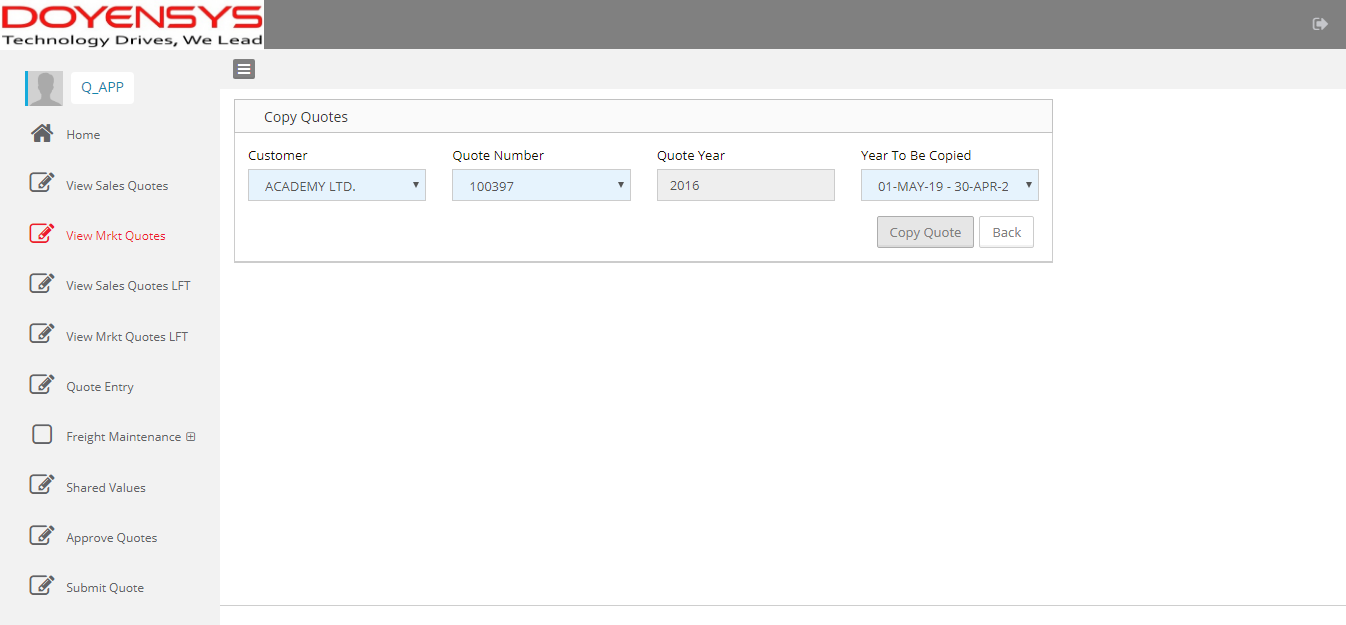 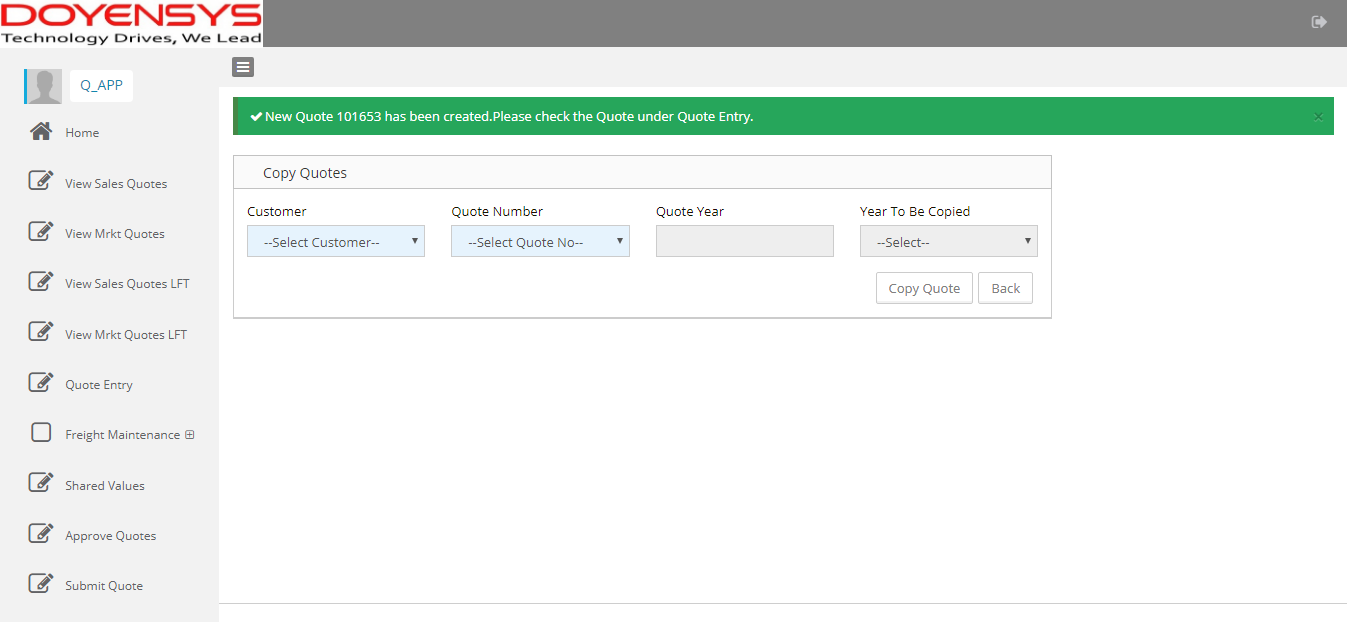 Reports
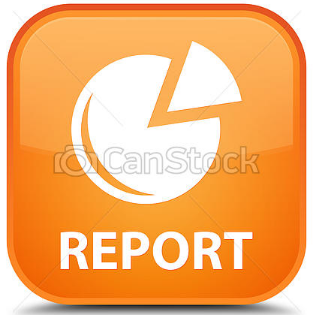 Reports
Pricelist Details Report
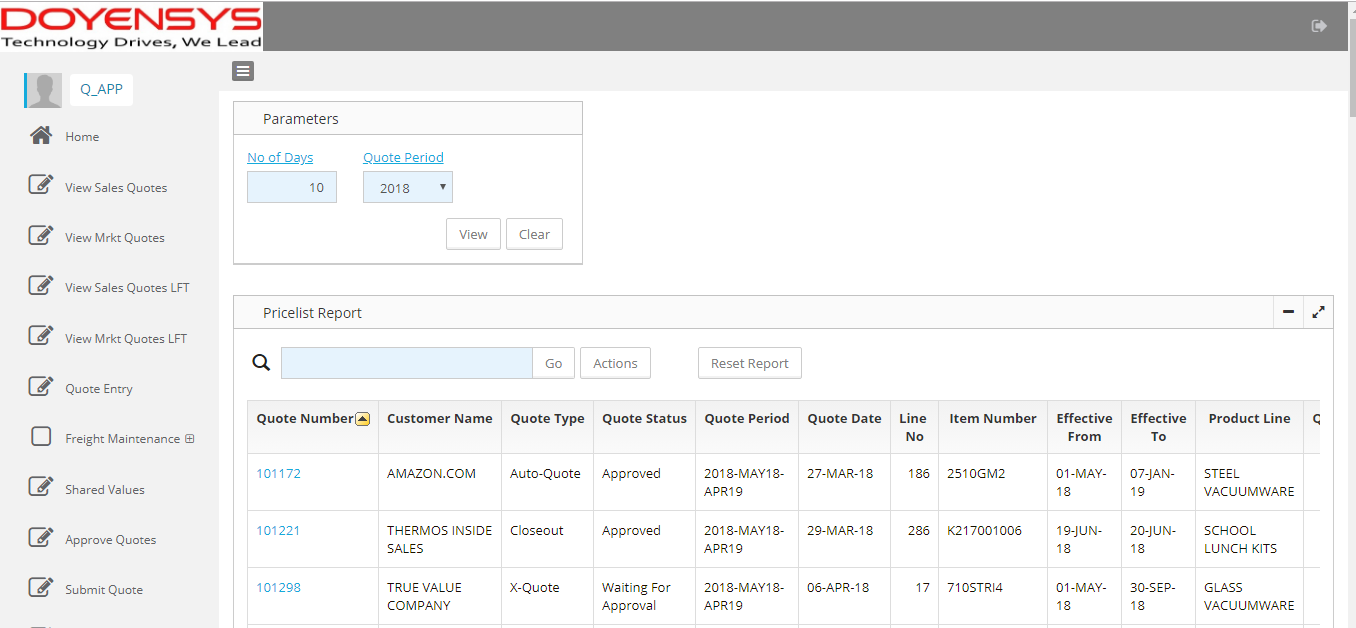 Approval History Report
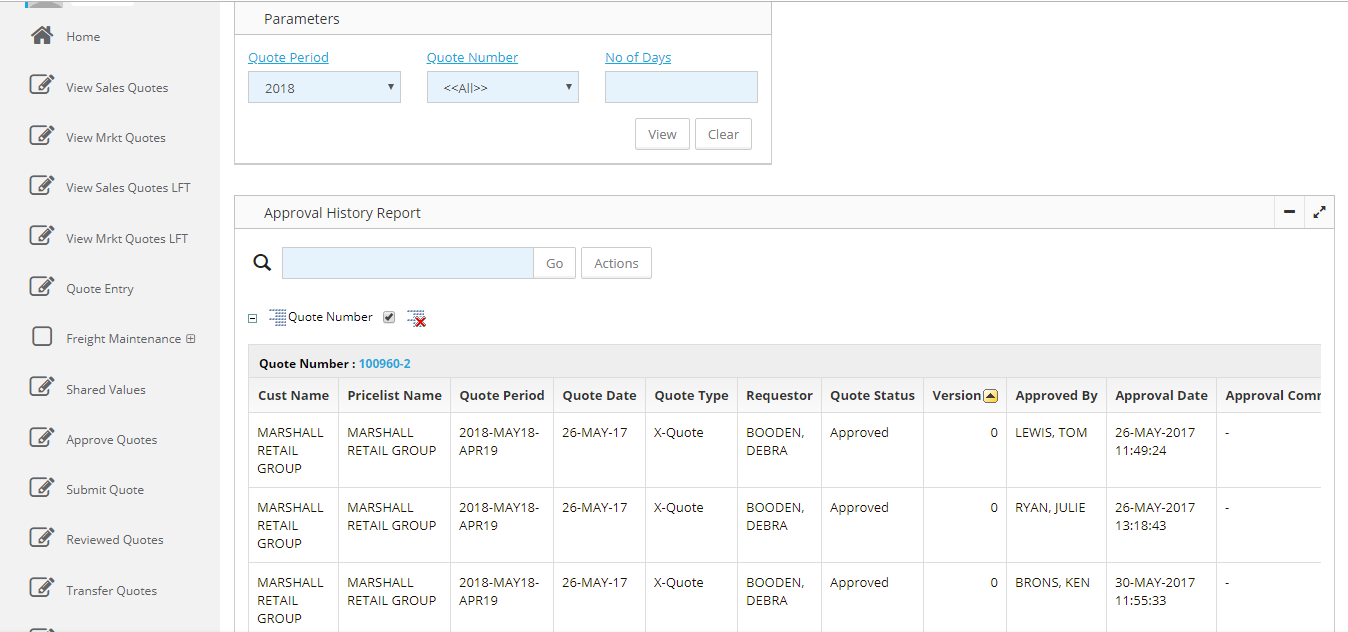 Interface Error Report
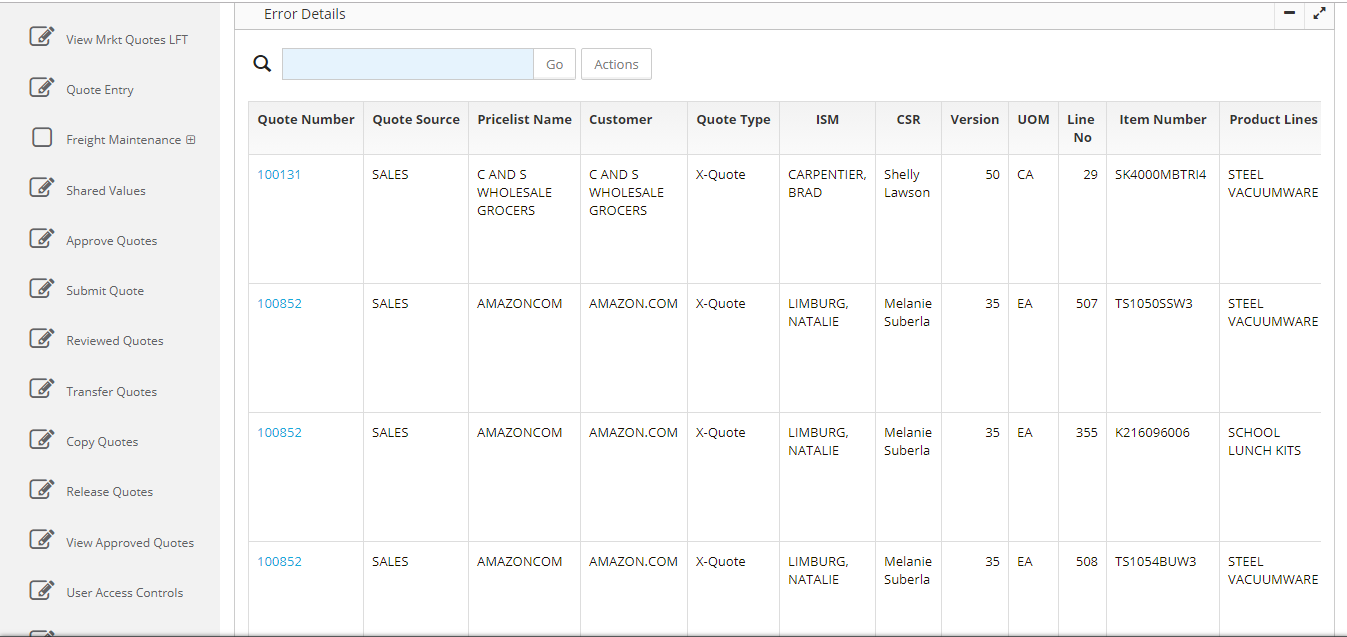 View Quotes Reports
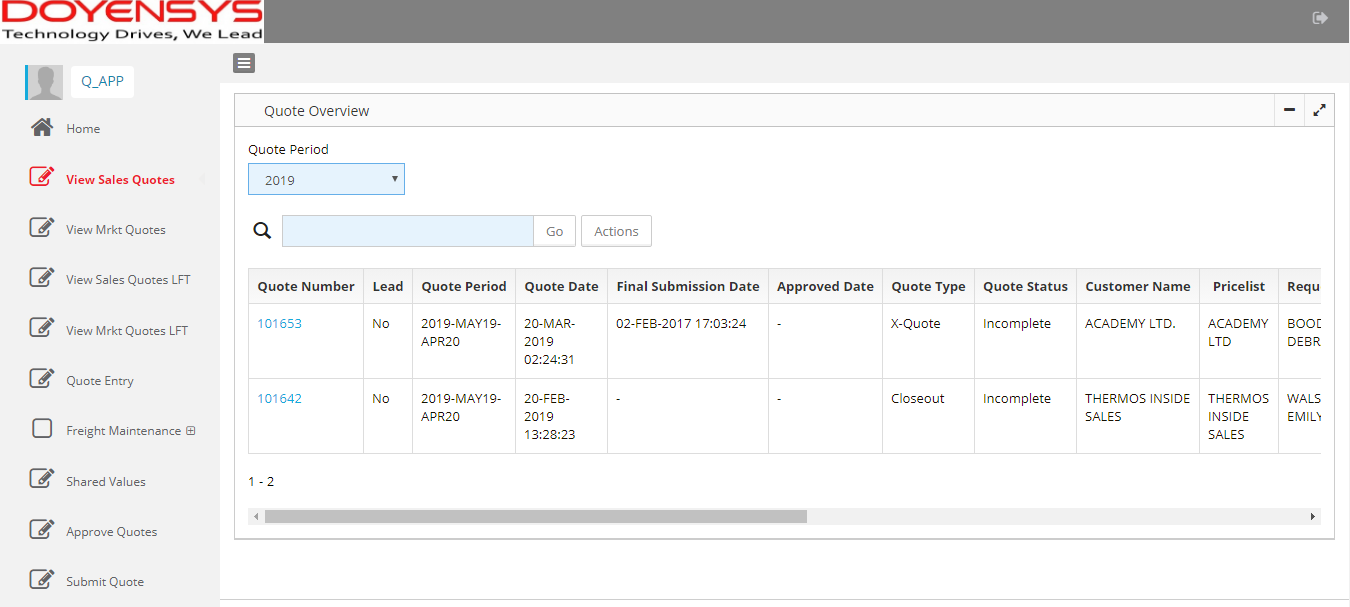 Demo
Conclusion
Business Benefits
[Speaker Notes: Directly lined to revenue
Maintain revision history of pricelists]
Q & A
archana.raghu@doyensys.com
10999